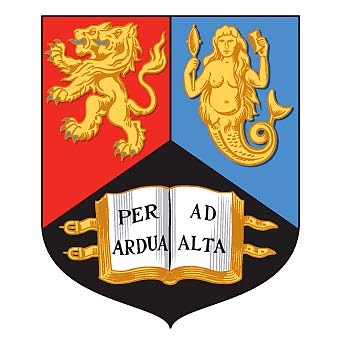 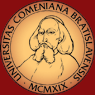 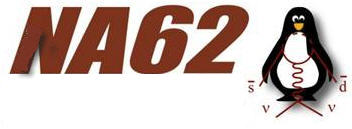 LTU+TTCex system status
T. Blažek, V. Černý, M. Kovaľ, R. Lietava
Comenius University Bratislava

M. Krivda
University of Birmingham
Clock distribution and trigger flow
Triggers
Sync.
card
40 MHz clock source
Trigger inputs
L0TP
CHOKE/
ERROR
TTC
Clock +
Triggers
TTC partition
. . . . . . . . . . . . . . . . . . .
LTU 1
+
TTCex
LTU 2
+
TTCex
LTU 3
+
TTCex
LTU 11
+
TTCex
. . . . . . . . . . . . . . . . . . . . . . .
TTCrx
TTCrx
TTCrx
TTCrx
. . . . . . . . . . . . . . . . . . . . . . .
QPLL
QPLL
QPLL
QPLL
FEE
FEE
FEE
FEE
2014-09-02
LTU+TTCex system status
2
11 TTC partitions – final setup
1st  VME crate:

1 x VME processor
11 x LTU
2 x TTCit
Cabling:

LTU ↔ TTCex
Clock → TTCex 
TALK → LTU
SoB/EoB → LTU
Optical fibres
Choke/Error
2nd VME crate:

11 x TTCex
1   x Clock FO
Photo: 2014-06-03
2014-09-02
LTU+TTCex system status
3
Installation notes
Hardware: 11 LTU+TTCex partitions working correctly
Tested using TTCit board, no problems reported from users
One minor issue: TTCex (CHOD - SN21) 1st laser not working (red cap)
To-do: CANBUS connection (2nd VME crate) → DCS
Choke/Error
To-do: connect cables (ready in el. barrack)
Enable Ch/Err in LTU (can be done at the start of run – Run Control)
SoB/EoB incoming signal (periodic, from TALK) issue:
Observed on all LTUs: more SoB than EoB received (double SoB)
Frequency < 1 of 1000 bursts (sometimes OK for long periods)
Possible explanation: too long pulse
No problem observed during technical run (SPS signal)
2014-09-02
LTU+TTCex system status
4
LTU firmware & software
https://twiki.cern.ch/twiki/bin/view/NA62/LTUrelatedSoftware

Last LTU FW update: May 2014, v. 21 
LTU DIM servers upgraded (next slide)
Please, use the latest version of firmware and software, report any problems
VME : SLC5 → SLC6 upgrade performed: tested, OK
Plan: monitor counters run by run
2014-09-02
LTU+TTCex system status
5
DIM servers
11 LTU and 2 TTCit DIM servers running on the VME processor
Upgraded to support new Run Control protocol: tested, OK
XML configuration files support implemented
Stable running, up-time more than a month
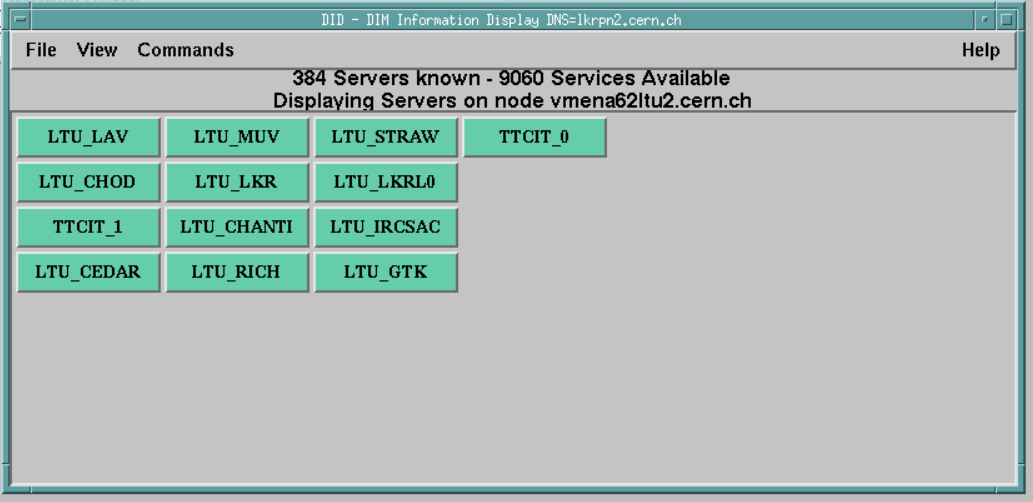 2014-09-02
LTU+TTCex system status
6
Clock synchronization
L0TP – LTU time delays setting:
L0TP provides 20MHz signal (toggle)
Firmware/software support in each LTU to measure delay
Correct time delays can be set in each LTU even remotely in few minutes

LTU – TTCex time delays setting:
Based on oscilloscope measurement in LAB:  delay table ready

TTCrx delay parameters:
We do not send any TTCrx chip time delay parameters via optical link (long B-messages), responsibility of each sub-system
2014-09-02
LTU+TTCex system status
7
Conclusions
LTU+TTCex  (11 TTC partitions)
Prepared for the run 
Remaining issues:
Choke/Error cables + test
1 TTCex laser replacement
Investigate SoB/EoB counting

Ultimate test: Dry run with all 11 sub-detectors:
Compare counters: N. of  bursts, triggers …
Stability checks (timestamp difference should be constant)
2014-09-02
LTU+TTCex system status
8
Spare: LTU & TTCex inventory
https://twiki.cern.ch/twiki/bin/view/NA62/TdaqLogistics
LTU and TTCex orders
https://twiki.cern.ch/twiki/bin/view/NA62/TdaqHWDistribution
Current status:
(**)   TDAQ TTCex temporarily assigned for GTK
(*) Terminating resistor on L0 input
(****)   1st laser not working
(***) Laser indicating LED not working, lasers are OK
2014-09-02
LTU+TTCex system status
9